Algoritma Branch & Bound
(Bagian 3)
Bahan Kuliah IF2211 Strategi Algoritma
Oleh: Rinaldi, Nur Ulfa Maulidevi, Masayu Leylia Khodra
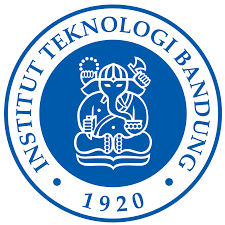 Program Studi Teknik Informatika
Sekolah Teknik Elektro dan Informatika ITB
2025
1
2. Cost Berdasarkan Bobot Tur Lengkap
IF2211 B&B/NUM-MLK-RN
2
Bobot Tur Lengkap (tur dimulai dari a)
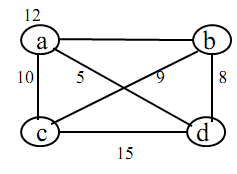 12
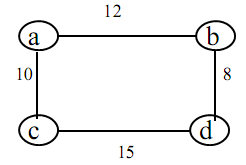 Tour lengkap: a,c,d,b,a
Solusi: (a,i2,i3,i4,a)
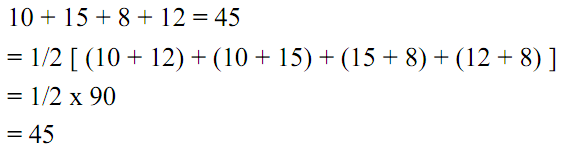 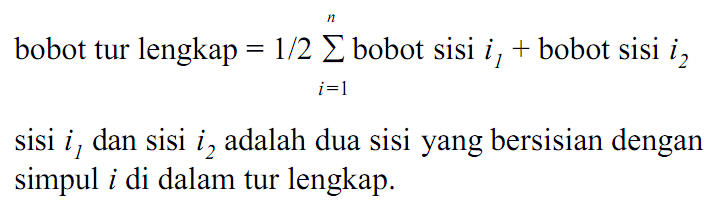 IF2211 B&B/NUM-MLK-RN
3
B&B-TSP dengan Bobot Tur Lengkap
Hasil pengamatan:
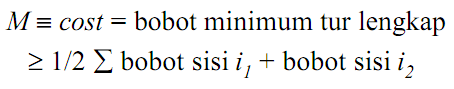 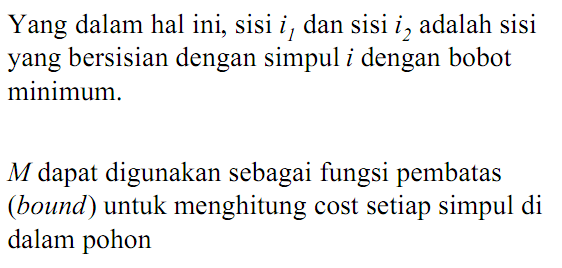 IF2211 B&B/NUM-MLK-RN
4
Cost Simpul Akar
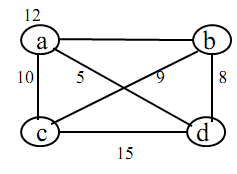 12
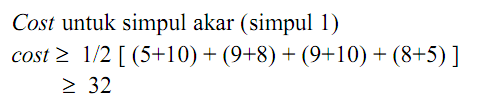 Pohon ruang status yang terbentuk:
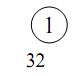 IF2211 B&B/NUM-MLK-RN
5
B&B-TSP dengan Bobot Tur Lengkap
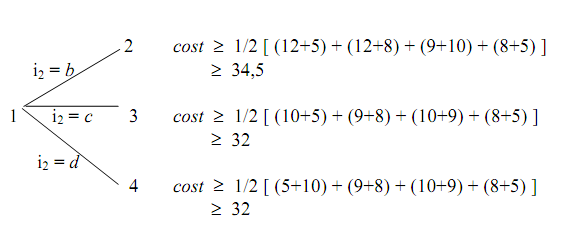 a              b              c             d
Contoh untuk menghitung cost simpul 2:
Untuk i2=b, sisi (a, b) wajib diambil.
a              b              c             d
12
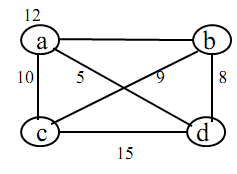 32
a              b              c             d
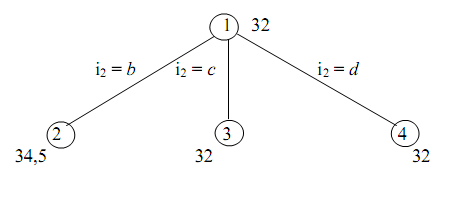 Pohon ruang status yang terbentuk:
Simpul hidup berikutnya yang akan diekspansi: simpul 3 atau 4
IF2211 B&B/NUM-MLK-RN
6
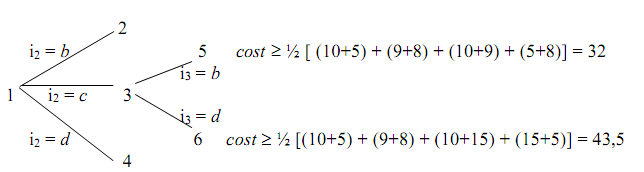 34.5
a              b                  c                d
32
a              b                  c                   d
32
32
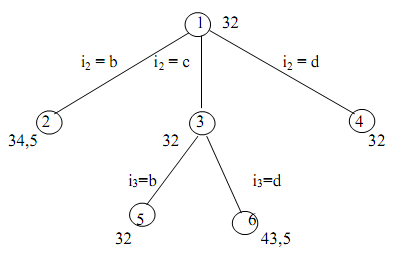 Contoh menghitung cost simpul 5:
Untuk i3=b, sisi (a, c) dan sisi (c, b) wajib diambil.
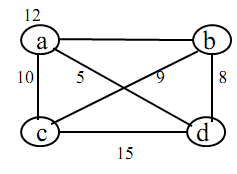 12
Simpul hidup berikutnya yang akan diekspansi: simpul 5 atau 4
IF2211 B&B/NUM-MLK-RN
7
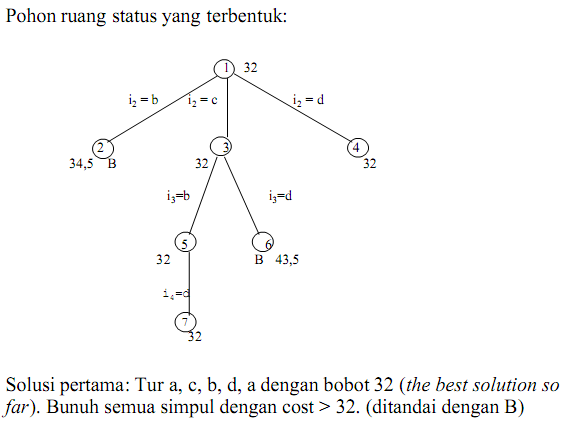 Contoh menghitung cost simpul 7:
Sisi (a, c), (c, b), dan (b, d) wajib diambil.
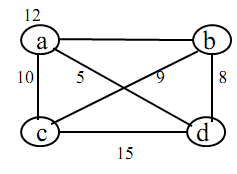 12
a              b              c             d
Cost  1/2 [(10 + 5) + (8 + 9) + (10 + 9) + (5 + 8) = 32
IF2211 B&B/NUM-MLK-RN
8
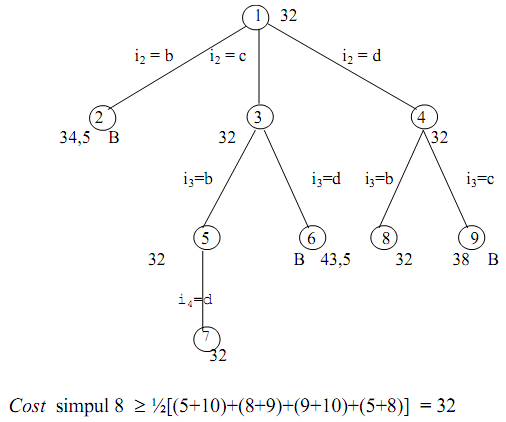 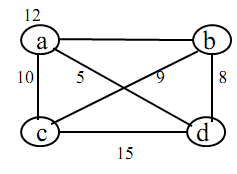 12
a              b           c             d
IF2211 B&B/NUM-MLK-RN
9
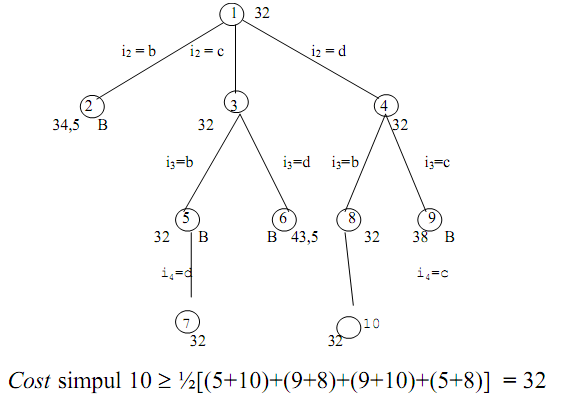 a                b              c             d
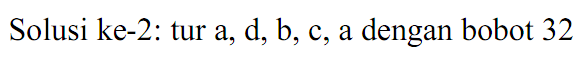 IF2211 B&B/NUM-MLK-RN
10
BERSAMBUNG
IF2211 B&B/NUM-MLK-RN
11